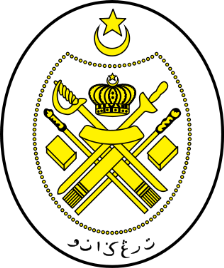 Jabatan Hal Ehwal Agama Terengganu
KHUTBAH MULTIMEDIA
Siri: 01 / 2022
MUHASABAH DIRI 
SATU TUNTUTAN
04 Jamadil Akhir  1443 bersamaan  07 Januari 2022
http://e-khutbah.terengganu.gov.my
Pujian Kepada Allah S.W.T.
الْحَمْدُ لِلَّهِ
Segala puji-pujian hanya bagi Allah S.W.T.
Syahadah
وَأَشْهَدُ أَنْ لا إِلَهَ إِلا اللهُ الْمَلِكُ الْحَقُّ الْمُبِيْنُ،
 وَأَشْهَدُ أَنَّ مُحَمَّدًا عَبْدُهُ وَرَسُوْلُهُ الأَمِيْنُ
Dan aku bersaksi  bahawa sesungguhnya tiada tuhan melainkan Allah, Tuhan yang Haq serta Nyata, 

Dan juga aku bersaksi bahawa junjungan kami Nabi Muhammad SAW hamba-Nya dan rasul-Nya yang amanah
Selawat Ke Atas Nabi Muhammad S.A.W
اَللَّهُمَّ صَلِّ وَسَلِّمْ عَلَى سَيِّدِنَا مُحَمَّدٍ أَفْضَلِ الْخَلْقِ أَجْمَعِيْنَ ،
 وَعَلَى آَلِهِ وَأَصْحَابِهِ وَمَنْ تَبِعَهُمْ بِإِحْسَانٍ إِلَى يَوْمِ الدِّيْنِ
Ya Allah, cucurilah rahmat dan kesejahteraan ke atas junjungan kami Nabi Muhammad SAW semulia-mulia makhluk penciptaan,

 Dan ke atas keluarganya, sahabatnya dan orang yang mengikut mereka dengan baik sehingga ke hari Kiamat
Pesanan Takwa
اِتَّقُوْا اللهَ
 وَحَاسِبُوْا أَنْفُسَكُمْ لَعَلَّكُمْ تُفْلِحُوْنَ
Marilah kita sama-sama berusaha meningkatkan ketaatan dan ketaqwaan kepada Allah dengan melaksanakan segala perintahNya dan meninggalkan segala laranganNya, mudah-mudahan kita akan mendapat kejayaan di dunia dan akhirat.
Tajuk Khutbah Hari Ini :
“Muhasabah Diri 
Satu Tuntutan”
07 Januari 2021
Bersamaan
04 Jamadil Akhir 1443
Penerangan Ayat
Semua amalan yang dilakukan oleh manusia dalam hidup ini sama ada kecil atau besar akan ditimbang, dihitung dan dibalas oleh Allah SWT di hari akhirat nanti
Justeru sebelum ia ditimbang dan dihitung, sebaik-baiknya kita perlu terlebih dahulu menilai dan menghitungnya agar dapat mengenal pasti dan mengesan kekuatan dan kelemahan supaya kita dapat memperbaiki dan meningkatkan pencapaian diri, itulah muhasabah.
Hikmah Muhasabah
Suatu proses yang sangat baik bagi mengukur pencapaian, prestasi, kejayaan dan kelemahan diri di sepanjang tahun sama ada sebagai seorang pemimpin, ketua keluarga, penjawat awam atau individu muslim.
Sabda Nabi Muhammad SAW
اَلْكَيِّسُ مَنْ دَانَ نَفْسَهُ وَعَمِلَ لِمَا بَعْدَ الْمَوْتِ وَالْعَاجِزُ مَنْ أَتْبَعَ نَفْسَهُ هَوَاهُ وَ تَمَنَّى عَلَى اللهِ الأَمَانِيْ
Yang bermaksud : Orang yang bijak ialah orang yang bermuhasabah dirinya dan beramal untuk selepas mati. Orang yang lemah ialah orang yang membiarkan dirinya tunduk kepada hawa nafsunya sedang ia mengharapkan keamanan daripada Allah.
(H.R. al Tirmizi)
Hikmah Muhasabah
Bukan sahaja proses “bedah siasat” untuk menilai kegagalan dan kejayaan di dunia semata-mata, malah yang lebih penting lagi, ia merupakan proses menilai kejayaan dunia yang membawa kejayaan kita pada hari akhirat.
Saiyidina Umar al Khattab r.a pernah berkata :
Hitungkanlah diri kamu sebelum kamu dihitungkan, timbangkanlah diri kamu (amal-amal kamu) sebelum kamu ditimbangkan, maka sesungguhnya lebih mudah hitungan ke atas kamu pada hari esok (hari akhirat) bahawa kamu menghitungkan diri kamu pada hari ini
Muhasabah Diri
Sebagai pemimpin masyarakat
Kita perlu  muhasabah diri, merenung dan menghitung sejauhmana kita telah berjaya menunaikan tanggungjawab dan amanah kepimpinan ini terhadap orang yang kita pimpin, adakah kita benar-benar memimpin dengan adil dan berintegriti dengan memberi  hak kepada yang berhak, dan membantu golongan yang dhaif. Begitu juga jika kita sebagai penjawat awam, perlu menilai dengan hati yang jujur dan ikhlas sejauhmana kita telah memberi khidmat yang terbaik kepada orang ramai, membantu kelancaran pelaksanaan semua aktiviti dan rancangan untuk kemakmuran negeri dan rakyat.
Muhasabah Diri
Sebagai pemimpin masyarakat
Andainya muhasabah diri mengatakan kita sudah berjaya menunaikan semua tugas dan tanggungjawab, perbanyakkan pujian kita kepada Allah. Jika ia adalah sebaliknya, perbanyakkan istighfar dan perkuatkan azam serta tekad dan keikhlasan untuk memperbaiki kelemahan di tahun akan datang. Perlu kita insaf bahawa kepimpinan dan jawatan yang kita pegang  itu bukanlah satu kemuliaan di sisi Allah, tetapi ianya adalah tanggungjawab dan amanah.
Sabda Nabi Muhammad SAW
Berkata Nabi saw kepada Abu Zar al Ghifaari apabila beliau meminta untuk dilantik kepada satu jawatan :

” Wahai Abu Zar, sesungguhnya  awak adalah  lemah, sedang jawatan tersebut adalah amanah, sesungguhnya ia pada hari qiamat adalah satu kerugian dan penyesalan , kecuali bagi yang mengambil jawatan tersebut dengan cara yang benar dan menunaikan segala kewajipannya ”
(H.R. Muslim)
Muhasabah Diri
Sebagai ketua keluarga
Kita perlu sentiasa muhasabah diri dengan  menilai diri sejauh mana kita sudah berjaya menjadikan keluarga kita keluarga yang bahagia, sakinah, harmoni, aman dan damai diikat dengan rasa cinta dan kasih sayang sebenar antara suami, isteri dan anak-anak. Sebagai suami sudah berjayakah kita menunaikan kewajipan kita, memberi hak dan kasih sayang kepada isteri, membimbing isteri mengenal dan taat kepada Allah. Sebagai bapa pula, sudah berjayakah kita memberi kasih sayang kepada anak-anak kita, mendidik dan membesar mereka menjadi insan yang baik, berilmu, dan yang mengenal Allah sebagai penciptaNya
Allah SWT berfirman dalam
surah Ar-Rum ayat 21 :
Yang bermaksud : ”Dan di antara tanda-tanda yang membuktikan kekuasaan dan rahmatNya, bahawa Dia menciptakan untuk kamu isteri-isteri dari jenis kamu sendiri supaya kamu bersenang hati dan hidup mesra dengannya, dan menjadikan di antara kamu kasih sayang dan belas kasihan”.
Muhasabah Diri
Sebagai seorang individu Muslim
Kita perlu tanya kepada diri kita,  berjayakah menjadi seorang hamba Allah yang baik sepanjang tahun 2021, sempurnakah  ibadahku yang wajib kepada Allah atau masih banyak kelemahan yang mesti aku perbaiki? Sudah bersihkah diriku dari dosa dan noda atau masih banyak lagi larangan Allah yang aku seronok lakukan? Sudah sucikah hatiku dengan keimanan yang jitu kepada Allah, atau masih ada lagi kepercayaan syirik, sifat buruk seperti sombong, riya’, takabbur, hasad dengki dan ujub bersarang di dalam hatiku? Sudah sempurnakah akhlakku dengan insan-insan sekelilingku, dengan anak isteriku, ibubapaku, saudara-saudaraku, jiran-jiran dan kawan-kawanku?
Kelebihan Dan Hikmah Muhasabah
PERTAMA
Orang yang muhasabah diri akan dapat mengenal pasti keaiban dan kekurangan dirinya sebagai seorang hamba Allah yang banyak melakukan kesalahan.
Sabda Rasulullah SAW
كُلُّ بَنِيْ آدمَ خطَّاءٌ ، وخيرُ الخطَّائينَ التَّوَّابُونَ
Yang bermaksud: Setiap anak Adam banyak melakukan kesalahan dan sebaik-baik orang yang melakukan kesalahan ialah orang yang banyak bertaubat
( H.R at-Tirmizi )
Kelebihan Dan Hikmah Muhasabah
KEDUA
Orang yang muhasabah diri akan dapat mengubahkan dirinya ke arah yang lebih baik, kerana orang yang baik ialah orang dapat mengambil pengajaran daripada kesilapan masa lampau serta berusaha untuk memperbaiki dan membetulkannya.
Kelebihan Dan Hikmah Muhasabah
KETIGA
Orang yang muhasabah diri akan dapat membersihkan jiwanya dari segala kekotoran yang menjadi punca kepada beberapa penyakit dalam jiwa, seperti riya’, sombong, irihati, hasad dengki dan sebagainya.
Kesimpulan
Muhasabah diri adalah suatu keperluan dalam hidup ini, bagi mengenal pasti kekuatan diri untuk dimanfaatkan dan mengenal pasti kelemahan diri untuk diperbaiki. Muhasabah diri juga sebagai suatu penilaian terhadap diri sendiri sebelum ia dinilai oleh orang lain. Malah sebelum ia dinilai oleh Yang maha berkuasa di hari Akhirat kelak.
بَارَكَ اللهُ لِي وَلَكُمْ فِي الْقُرْآنِ الْعَظِيْمِ.
 وَنَفَعَنِي وَاِيِّاكُمْ بِمَا فِيْهِ مِنَ الآيَاتِ وَالذِّكْرِ الْحَكِيْمِ.
وَتَقَبَّلَ الله مِنِّي وَمِنْكُمْ تِلاوَتَهُ اِنَّهُ هُوَ السَّمِيْعُ الْعَلِيْمُ.
أقُوْلُ قَوْلِي هَذا وَأَسْتَغْفِرُ اللهَ الْعَظِيْمَ لِيْ وَلَكُمْ
 وَلِسَائِرِ الْمُسْلِمِيْنَ وَالْمُسْلِمَاتِ وَالْمُؤْمِنِيْنَ وَالْمُؤْمِنَاتِ
 فَاسْتَغْفِرُوْهُ إنَّهُ هُوَ الْغَفُوْرُ الرَّحِيْمُ.
Doa Antara Dua Khutbah
آمِينَ ، يَا مُوَفِّقَ الطَّائِعِينَ
وَفِّقنَا لِطَاعَتِكَ أَجمَعِينَ
وَتُب عَلَينَا وَعَلَى المُسلِمِينَ
وَاغفِر ذَنبَ مَن يَقُولُ: «أَستَغفِرُ اللهَ» العَظِيمَ
وَنَستَغفِرُ اللهَ
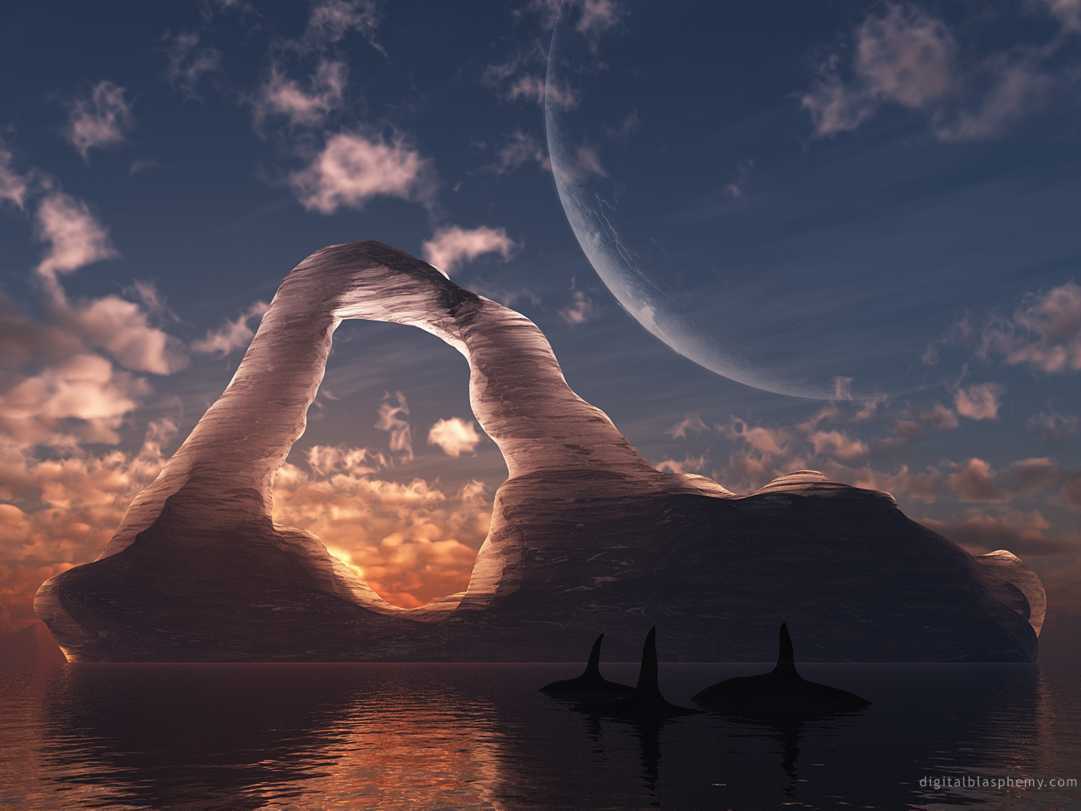 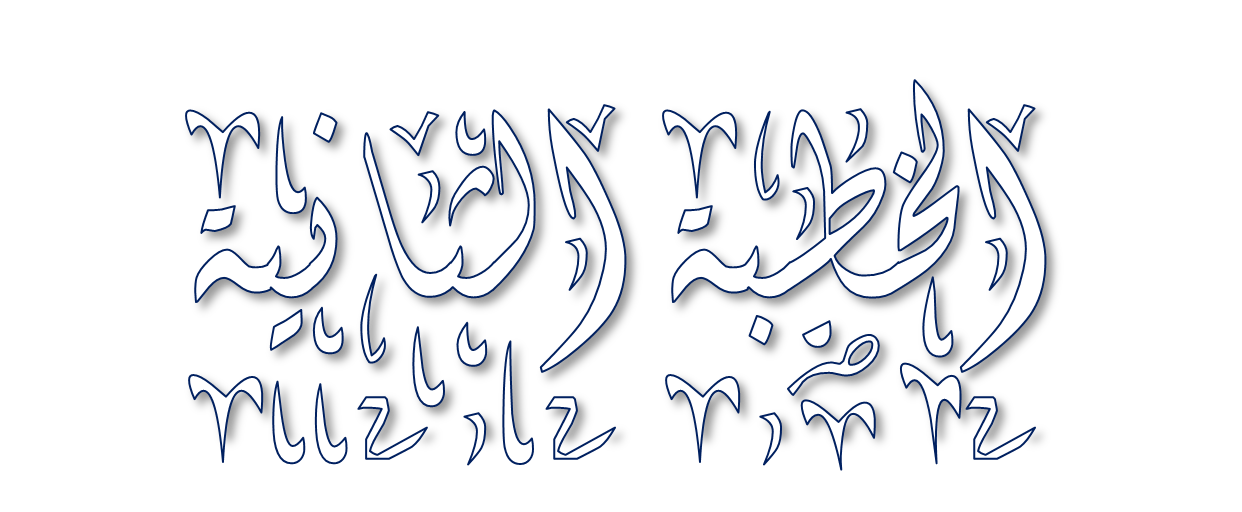 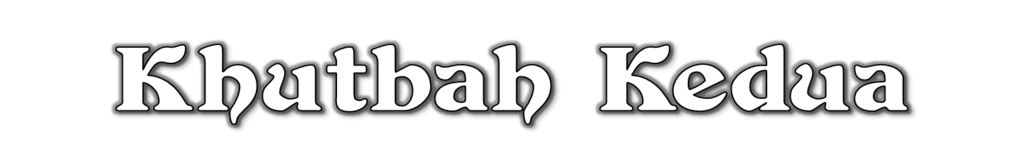 Pujian Kepada Allah S.W.T.
الْحَمْدُ لِلَّهِ
Segala puji-pujian hanya 
bagi Allah S.W.T.
Syahadah
وَأَشْهَدُ أَن لآ إِلَهَ إِلاَّ اللهُ وَحْدَهُ لاَ شَرِيْكَ لَهُ، وَأَشْهَدُ أَنَّ سَيِّدَنَا مُحَمَّدًا عَبْدُهُ وَرَسُوْلُهُ.
Dan aku bersaksi  bahawa sesungguhnya tiada tuhan melainkan Allah, Yang Maha Esa, tiada sekutu bagi-Nya, dan juga aku bersaksi bahawa junjungan kami (Nabi) Muhammad (S.A.W) hamba-Nya dan rasul-Nya.
Selawat Ke Atas 
Nabi Muhammad S.A.W
اللَّهُمَّ صَلِّ وَسَلِّمْ وَبَارِكْ عَلَى سَيِّدِنَا مُحَمَّدٍ، وَعَلَى آلِهِ وَأَصْحَابِهِ أَجْمَعِيْنَ
Ya Allah, cucurilah rahmat, kesejahteraan dan keberkatan ke atas junjungan kami (Nabi) Muhammad (S.A.W) dan ke atas keluarganya dan sekalian para sahabatnya.
Seruan Takwa
اتَّقُوا اللَّهَ فَقَدْ فَازَ الْمُتَّقُوْنَ
Bertakwalah kepada Allah dengan sebenar-benarnya, sesungguhnya berjayalah orang-orang yang bertaqwa.
Seruan
Memperbanyakkan ucapan selawat dan salam kepada Rasulullah SAW
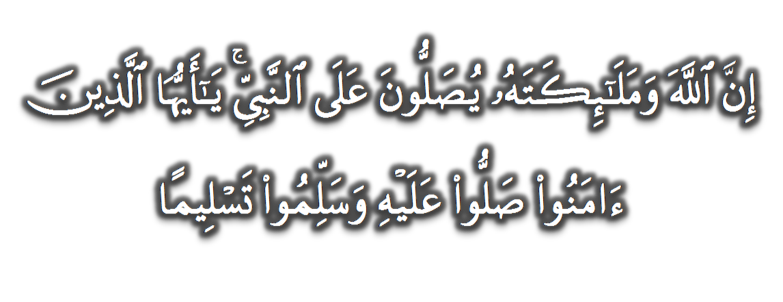 (Surah Al-Ahzab : Ayat 56)
“Sesungguhnya Allah Taala Dan Para MalaikatNya Sentiasa Berselawat Ke Atas Nabi (Muhammad).
Wahai Orang-orang Beriman! Berselawatlah Kamu 
Ke Atasnya Serta Ucapkanlah Salam Sejahtera Dengan Penghormatan Ke Atasnya Dengan Sepenuhnya”.
Selawat
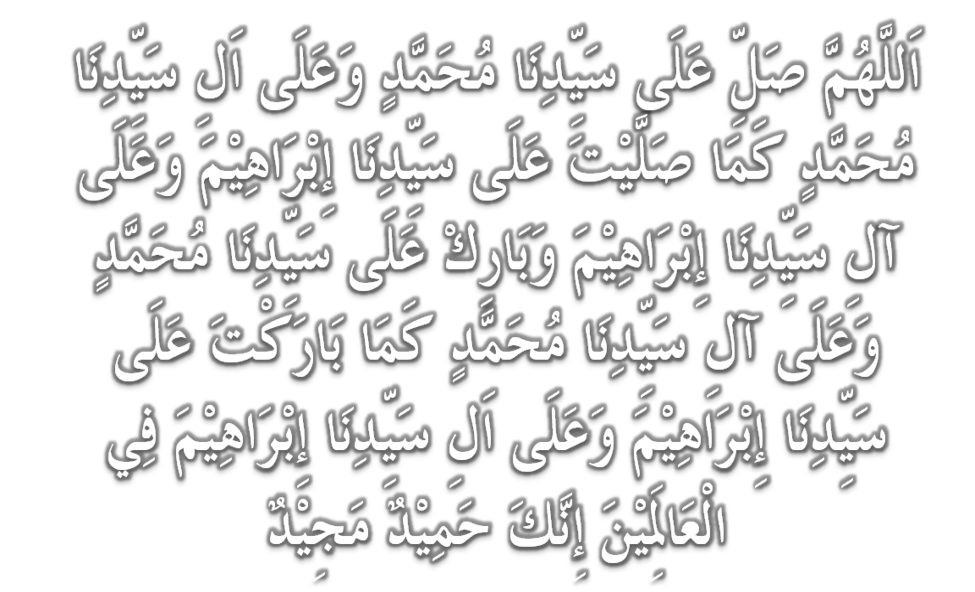 DOA
اللَّهُمَّ اغْفِرْ لِلْمُؤْمِنِيْنَ وَالْمُؤْمِنَاتِ، وَالمُسْلِمِيْنَ وَالْمُسْلِمَاتِ الأَحْيَاءِ مِنْهُمْ وَالأَمْوَات، 
إِنَّكَ سَمِيْعٌ قَرِيْبٌ مُجِيْبُ الدَّعَوَات.
اللَّهُمَّ ادْفَعْ عَنَّا الْبَلاءَ وَالْوَبَاءَ وَالْفَحْشَاءَ
 مَا لا يَصْرِفُهُ غَيْرُكَ
DOA
اللَّهُمَّ إِنَّا نَعُوذُ بِكَ مِنَ البَرَصِ وَالْجُنُونِ وَالْجُذَامِ وَمِن سَيِّئِ الأَسْقَامِ. 

اللَّهُمَّ اشْفِ مَرْضَانَا وَارْحَمْ مَّوْتَانَا، وَالْطُفْ بِنَا فِيمَا نَزَلَ بِنَا
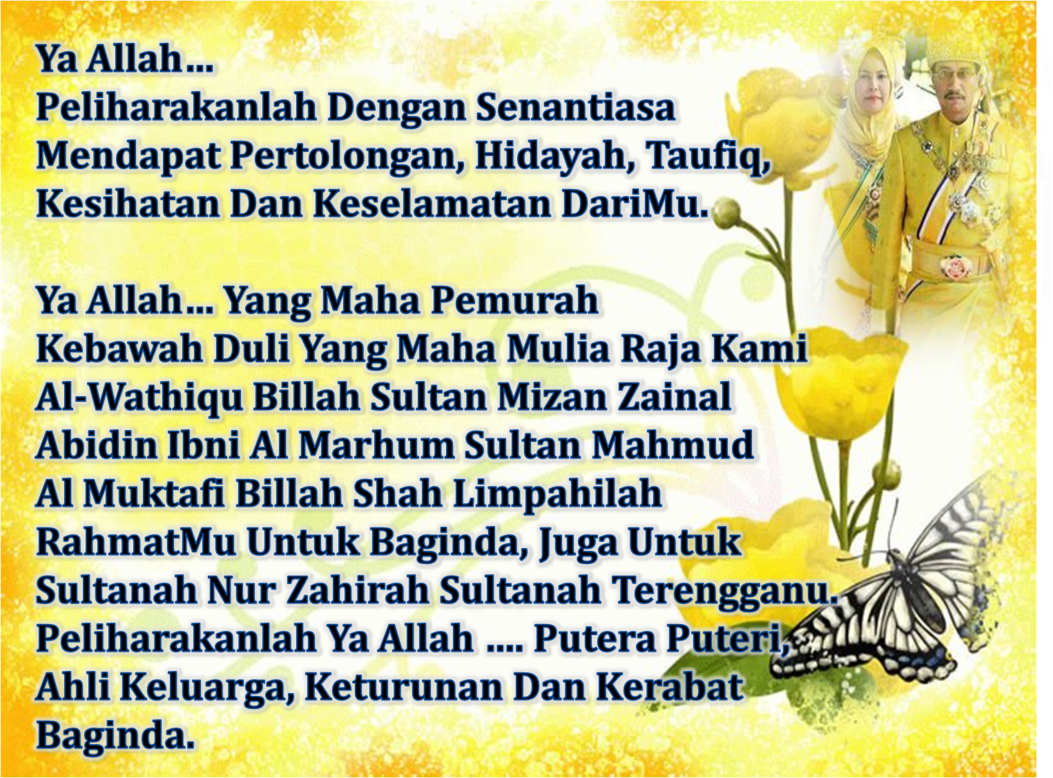 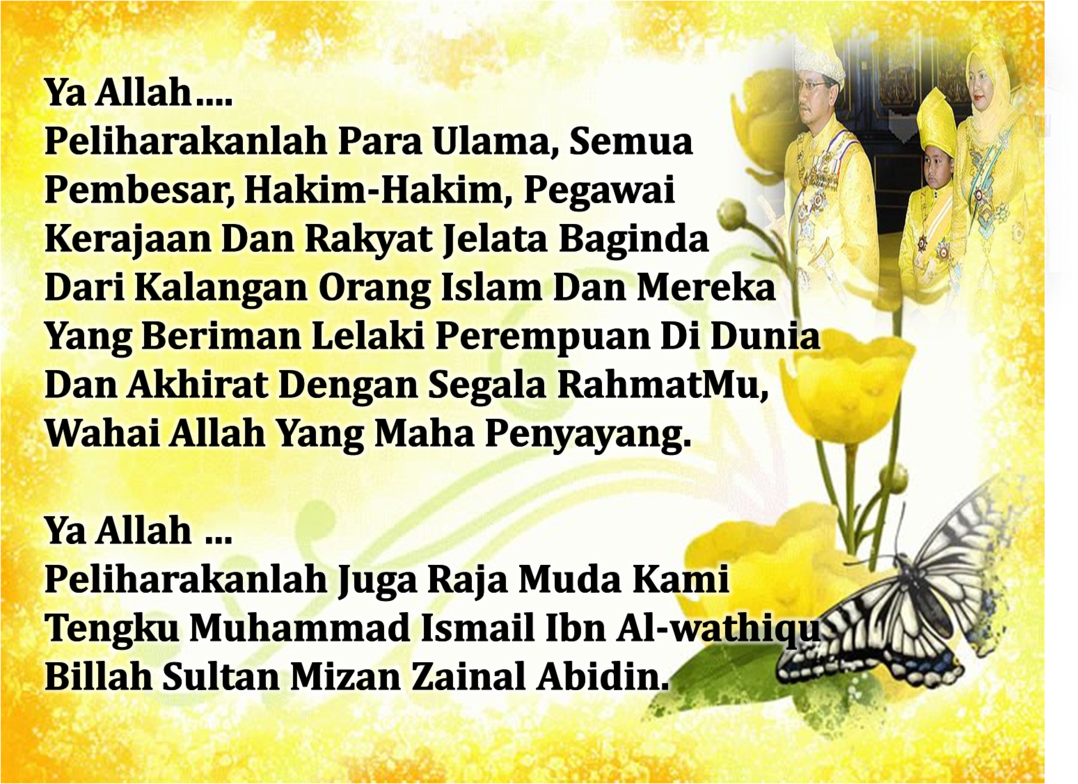 DOA …
Ya Allah selamatkan kami dan seluruh ummah Islam di mana jua mereka berada. Satukanlah persaudaraan dan perpaduan ummat Islam dengan ikatan yang erat dan kukuh. Mantapkanlah  iman kami dan teguhkanlah pegangan kami menurut ahli sunnah wal jamaah, peliharakanlah kami dari amalan dan pegangan aqidah yang menyeleweng. 

Ya Allah! Kurniakanlah kepada kami rezeki yang halal lagi diberkati, jauhilah kami daripada perbuatan rasuah dan salah guna kuasa kerana ini adalah suatu perbuatan khianat kepada amanah yang diberikan

Ya Allah, bantu dan kasihilah kami dan seluruh ummat Islam dari kesusahan, wabak dan bala bencana. Lenyapkanlah wabak covid 19 dari bumiMu ini Ya Allah.. Ya Rahman.. Ya Rahim..
DOA PENUTUP…
رَبَّنَا آتِنَا فِي الدُّنْيَا حَسَنَةً وَفِي الآخِرَةِ حَسَنَةً 
 وَقِنَا عَذَابَ النَّارِ.
Kurniakanlah Kepada Kami Kebaikan Di Dunia Dan Kebaikan Di Akhirat Serta Hindarilah Kami Dari Seksaan Neraka


 وَصَلَّى اللهُ عَلىَ سَيِّدِنَا مُحَمَّدٍ وَعَلىَ آلِهِ وَصَحْبِهِ وَسَلَّمْ.
 وَالْحَمْدُ للهِ رَبِّ الْعَالَمِيْنَ.
عِبَادَ اللهِ!

اُذْكُرُوْا اللهَ الْعَظِيْمَ يَذْكُرْكُمْ، 

وَاشْكُرُوْهُ عَلَى نِعَمِهِ يَزِدْكُمْ،


وَلَذِكْرُ اللهِ أَكْبَرُ، وَاللهُ يَعْلَمُ مَا تَصْنَعُوْنَ
قُوْمُوْا إِلَى صَلاتِكُمْ،

 يَرْحَمْكُمُ الله.